Lernbereich 7Neutralisation
So viel Treibhausgas wie noch nie
UN-Bericht: Auch die Übersäuerung der Ozeane schreitet voran
Insgesamt beträgt die CO2-Konzentration in der Atmosphäre inzwischen 142 Prozent jener der vorindustriellen Zeit … Mittlerweile hat der Säuregehalt der Meere den höchsten Stand seit wahrscheinlich rund 300 Millionen Jahren erreicht.Borkener Zeitung vom 10.9.2014
Rebekka Heimann und Bettina Venediger 2019
Lösung zu Aufgabe 2c
Reaktion im Teilchenbild:

         +            +           +                                             +            +
Reaktionsgleichung:
2 H+  +  SO42-  + 2 Na+  +  2 OH-             2 H2O  + 2 Na+  + SO42- 
Kurz:  	  H+   +         OH-                      H2O
Rebekka Heimann und Bettina Venediger 2019
Junge durch Branntkalk schwer verletzt
Weil er während einer Fahrradtour zu Boden stürzte und just an dieser Stelle Branntkalk auf der Fahrbahn lag, wurde ein 14-Jähriger … an den Augen schwer verletzt. … Branntkalk ist stark ätzend.Borkener Zeitung vom 7.8.2010
Rebekka Heimann und Bettina Venediger 2019
Borkener Zeitung vom 7.8.2010
pH-Werte verschiedener Körperflüssigkeiten
Rebekka Heimann und Bettina Venediger 2019
Geflecktes Lungenkraut (Pulmonaria officinalis)
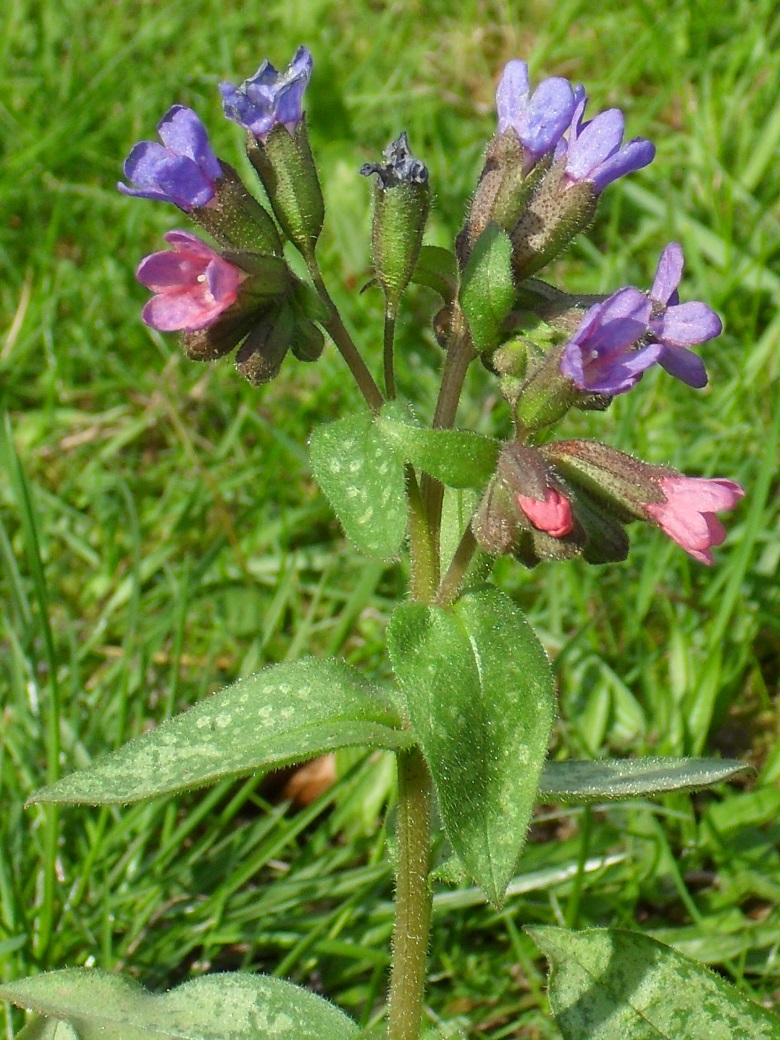 Rebekka Heimann und Bettina Venediger